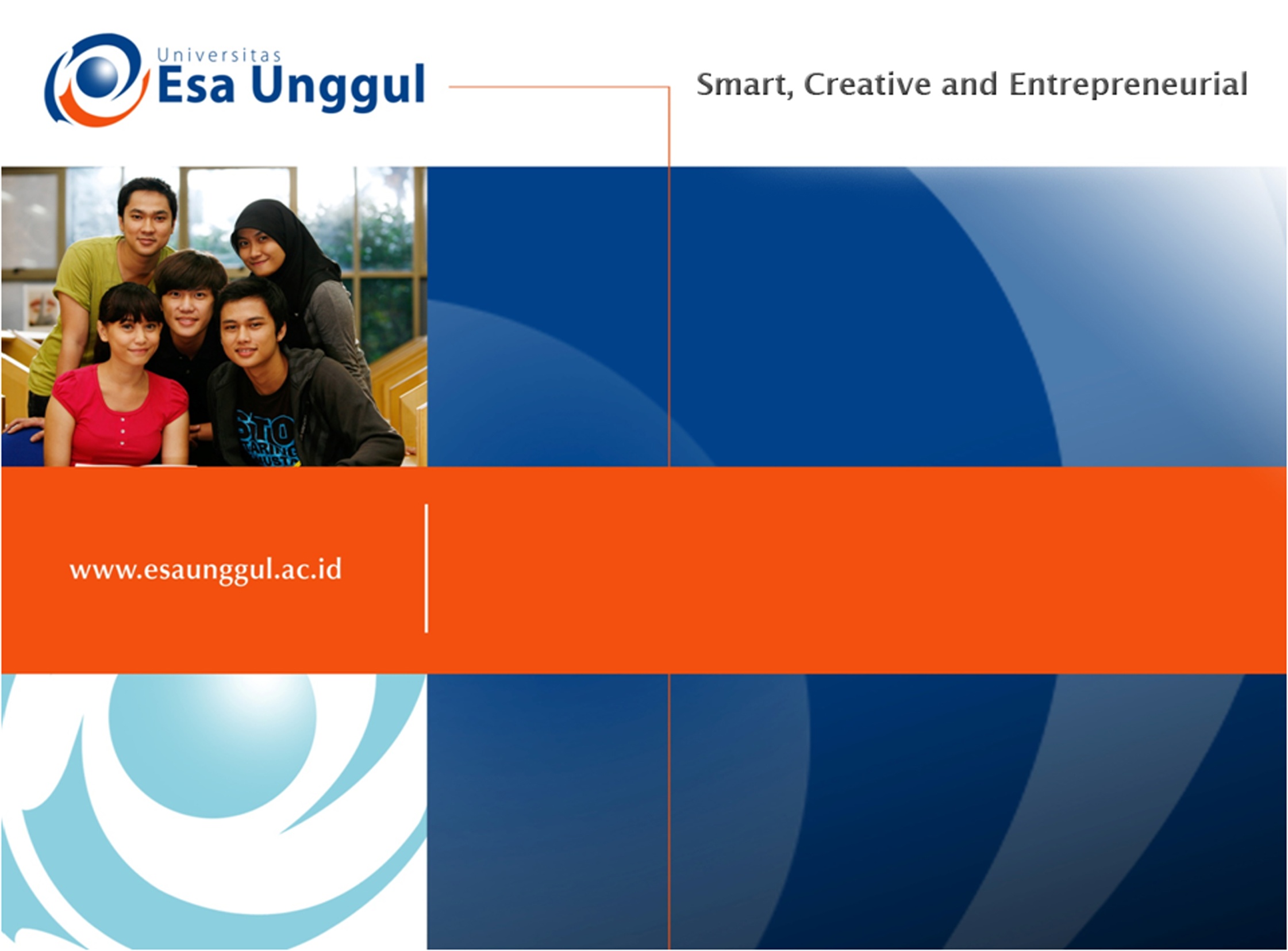 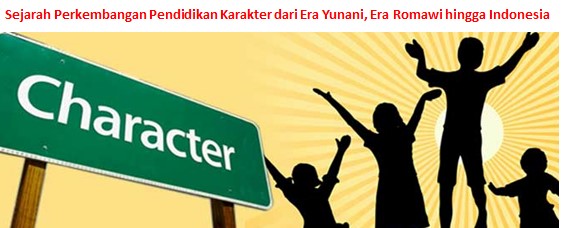 Pengantar
Character Building
Pengantar : Definisi dan 4 karakter dasar
PERTEMUAN  1
Dra Safitri M.Msu
FAKULTAS PSIKOLOGI
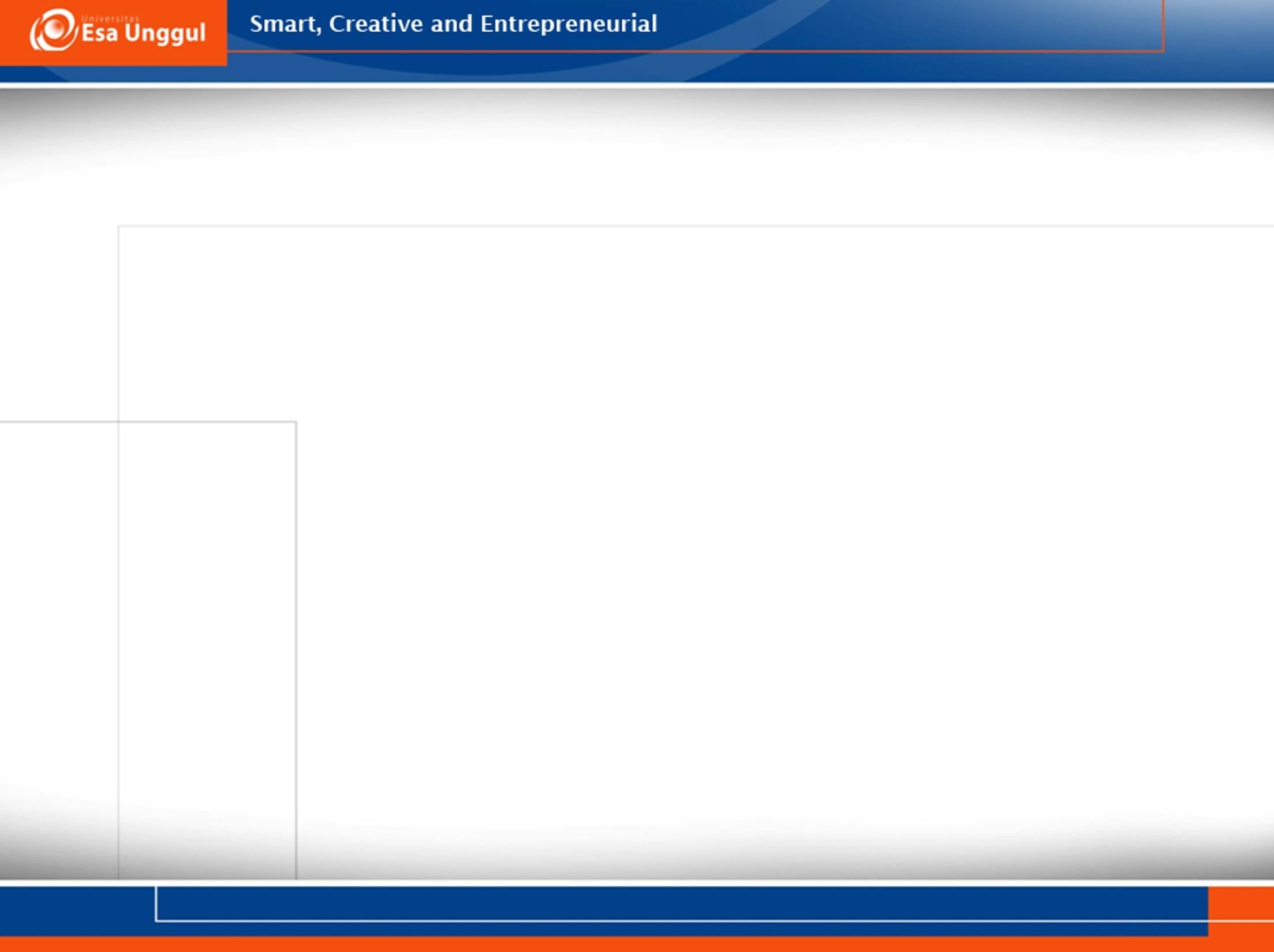 TUJUAN AKHIR YANG DIHARAPKAN
Mampu memahami dan menjelaskan   pengertian character buiding
Siapa Kamu?
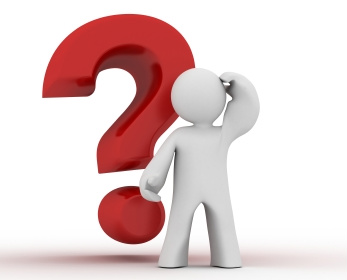 Tulislah 3 karakter 
Yang Sdr Miliki
Cari pasangan
Tentukan Siapa Yang 
Bertanya lebih dulu
Tanya sambil menepuk
Bahu: :Siapa Kamu”
Setelah 3x, lalu bergantian
Seorang lelaki tak kunjung berhasil menemukan pasangan hidupnya.
Ia pernah berkenalan dengan seorang gadis yang pandai dan berbakat,
 tetapi sayangnya gadis tersebut menurutnya kurang cantik.
Pernah juga ia berkenalan dengan seorang gadis cantik, tetapi sayangnya 
perilaku dan kesetiaan gadis tersebut diragukan. Ia pernah pula menjalin
hubungan dengan seorang gadis yang canti dan baik hati. Tetapi sayangnya gadis tersebut kurang pandai.
Apa Pendapat Sdr?
Menanggapi kisahnya. Seorang kawannya kemudian bertanya : 
“ jadi tipe seperti apakah yang sebenarnya kamu cari?”
Si lelaki mengatakan “Aku mencari gadis yang cantik dan menarik. Kulitnya kuning langsat, badannya tinggi semampai, orangnya baik hati, akhlaknya mulia , dia juga harus pandai dan berbakat”
.
Kawannya menukas, “wah sulit sekali menemukan orang yang seperti itu. Saya yakin, sampai kapan pun Kamu tidak akan pernah mendapatkannya”

“Kamu salah “ kata si lelaki dengan penuh semangat. “Ada orang yang seperti itu. Aku pernah menemukan tipe idealku Ini  katanya lagi

Lalu, kemana gadis impianmu itu?Mengapa engkau tidak jadi  menikahinya?” tanya sang kawan
“Disitulah masalahnya,” ujar si lelaki sambil ter senyum  kecut.”Gadis impianku itu sama sekali tidak tertarik padaku. Ia mencari pasangan yang sepadan pula dengannya
Moral Cerita :
Cinta adalah menerima keseluruhannya secaraUtuh tanpa kritik dan tanpa analisis apapun
Dapat membedakan mana yang dapat diubah
 mana yang tidak
Semua hal yang berkaitan dengan 
perilaku tentunya dapat diubah, tetapi hal 
yang berkaitan dengan karakter dasar 
manusia tidaklah dapat diubah
Definisi Karakter
 (kamus bahasa Indonesia)
Tabiat, watak, sifat-sifat kejiwaan, akhlak atau budi pekerti yang membedakan seseorang dari yang lain
Definisi Karakter
 (Alpiyanto)
Keseluruhan dari nilai-nilai. Keyakinan, dan kepribadian, seperti ketulusan, sifat tidak mementingkan diri sendiri, pengertian, pendirian, keberanian, loyalitas, dan rasa hormat
Hasil survey karakteristik CEO (Chief Excecutive Officer) di 6 benua, untuk menilai dan memilih 7 karakteristik CEO ideal tahun 2002,1995, 1987
4 Karakter dasar
Koleris :
    - Praktis, melihat segala sesuatu berdasar
      kan fungsinya . Dominan, banyak bicara,
      tegas, serius, bergerak serba cepat 
      dan tak suka membuang-buang waktu. 
      Mengatakan apa adanya tanpa tedeng
       aling-aling
    - Kelemahan : kurang rileks, kurang sabar
      sering mersa benar sendiri, sering 
      memaksa
4 Karakter dasar
2. Sanguinis:
    -Banyak bicara dan suka menjadi pusat per-
     hatian. Ingin menonjol, termasuk
         mendominasi percakapan. Dapat bicara
     tanpa jeda> Menyukai kesenangan, memiliki 
     banyak minat    
   - Kelemahan  :sering tidak fokus, kurang
     disiplin, kurang terorganisasi, cenderung
     mementingkan  diri sendiri, pelupa dan 
     cenderung kekanak-kanakan
4 Karakter dasar
3. Phlegmatis:
    -  Introvert dan lowprofile. Tidak suka jadi 
       pusat perhatian. Mudah menyesuaikan
       diri dan dpt menjadi pendengar yang baik.
       Tidak menyukai konflik ataupun mengha
       dapi orang lain dg frontal. Santai dan yidak
       tergesa-gesa
     -Kelemahan  : kurang bersemangat, kurang
      menyukai perubahan, suka menunda, 
      sulit mengambil keputusan
4 Karakter dasar
4. Melankolis:
    -  perfeksionis dan introvert. Memiliki disiplin
       yang tinggi, sangat terorganisasi, pekerja
       keras dan sangat teliti. Serius dan senang
       bicara terang-terangan
    - Kelemahan  :kurang gembira, mudah ter-
      tekan, citra diri rendah, cenderung menunda
      nunda, cenderung mengajukan tuntutan 
      yang tidak realistis kepada orang lain
Renungan
Taburkanlah benih pikiran
    kau akan menuai aksi
Taburkanlah benih aksi,
   kau akan menuai kebiasaan
Taburkanlah benih kebiasaan,
   kau akan menuai karakter
Taburkanlah benih karakter,
  kaupun akan menuai takdir

( Charles Reade)
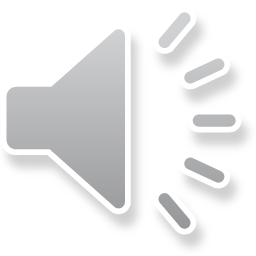 Children Learn What They Live Jika anak dibesarkan dengan celaan 
Ia belajar memaki 
Jika anak dibesarkan dengan permusuhan 
Ia belajar untuk berkelahi 
Jika anak dibesarkan dengan cemoohan 
Ia condong jadi rendah diri 
Jika anak dibesarkan dengan hinaan
Ia condong menyesali diri sendiri
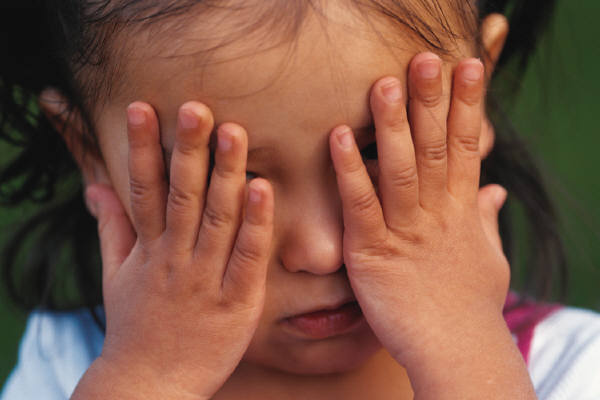 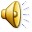 Jika anak dibesarkan dengan toleransi 
Ia belajar untuk menahan diri 
Jika anak dibesarkan dengan dorongan 
Ia tumbuh menjadi percaya diri 

Jika anak dibesarkan dengan pujian 
Ia belajar menghargai 
Jika anak dibesarkan dengan akhlaq 
Ia tahu cara berlaku adil 
Jika anak dibesarkan dengan rasa aman 
Ia belajar menaruh kepercayaan
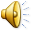 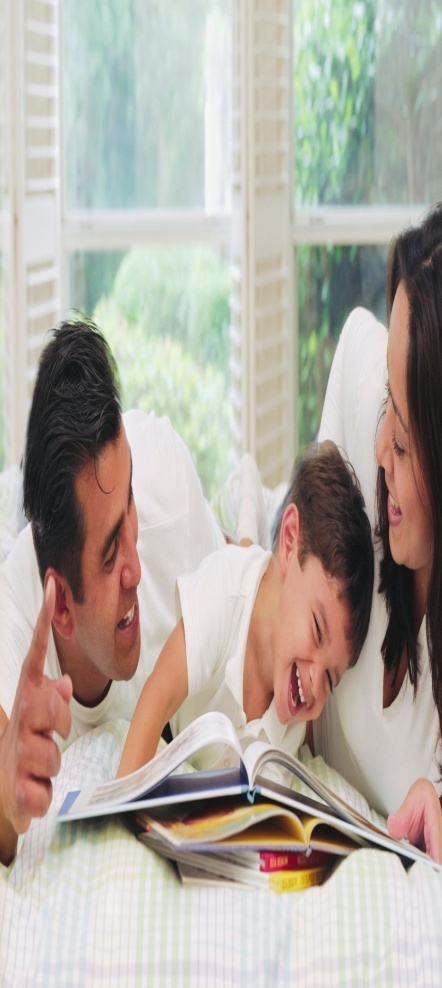 Jika anak dibesarkan dengan dukungan 
Ia belajar untuk menyayangi dan 
bisa menjaga dirinya sendiri 

Jika anak dibesarkan dengan 
kasih sayang dan persahabatan 
Ia menemukan cinta dan
dan mampu berbagi 

Dorothy Law Nolte, 1954
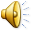 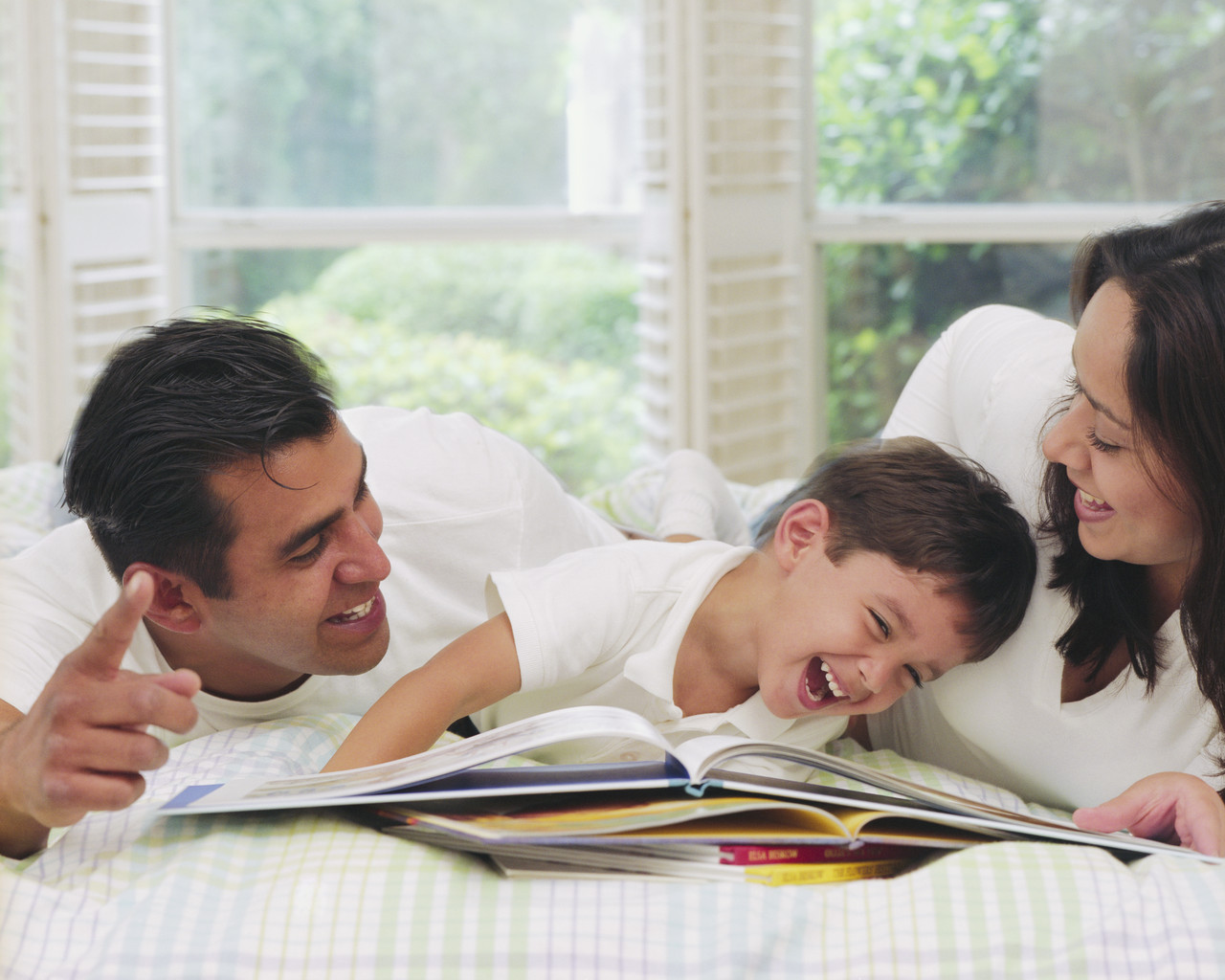 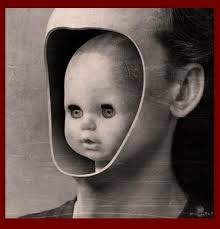 INNER CHILD
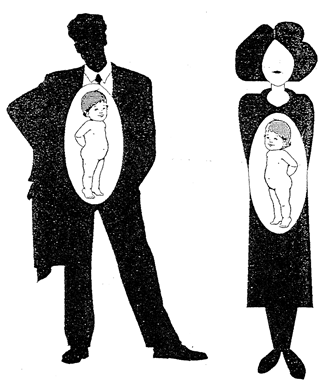 Bagaimana
INNER CHILD
Anda?
Jawablah soal dibawah ini
1. Apakah yang dimaksud character building?
 Apakah yang dimaksud perilaku?
 Bagaimana karakter terbentuk?
 Sebutkan 4 karakter dasar
Terima Kasih